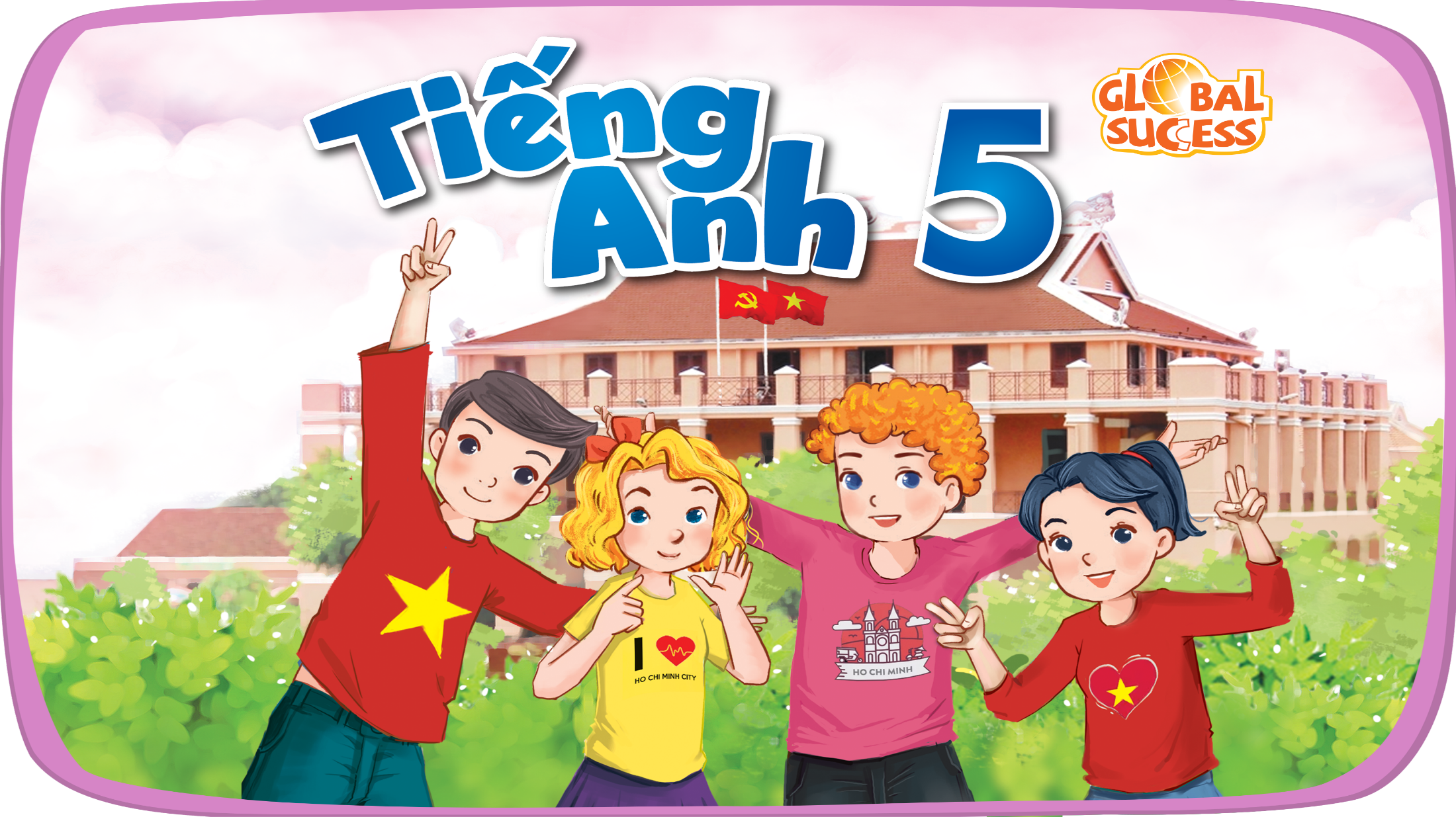 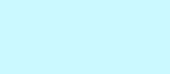 Unit 14: STAYING HEALTHY
Lesson 1 - Period 1
Table of contents
1
2
3
4
5
Warm-up and Review
Activity 1: Look, listen and repeat.
Activity 2: Listen, point and say.
Activity 3: Let’s talk.
Fun corner and Wrap-up
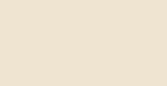 01
Warm-up and Review
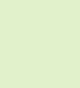 Healthy and
unhealthy food
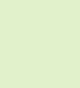 Healthy food is food that gives you all the nutrients you need to stay healthy, feel well and have plenty of energy.
What's 
healthy 
food?
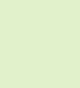 Unhealthy food is food that lack nutrients, vitamins and minerals. They are also high in energy, salts, sugars and fats.
What's 
unhealthy 
food?
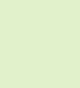 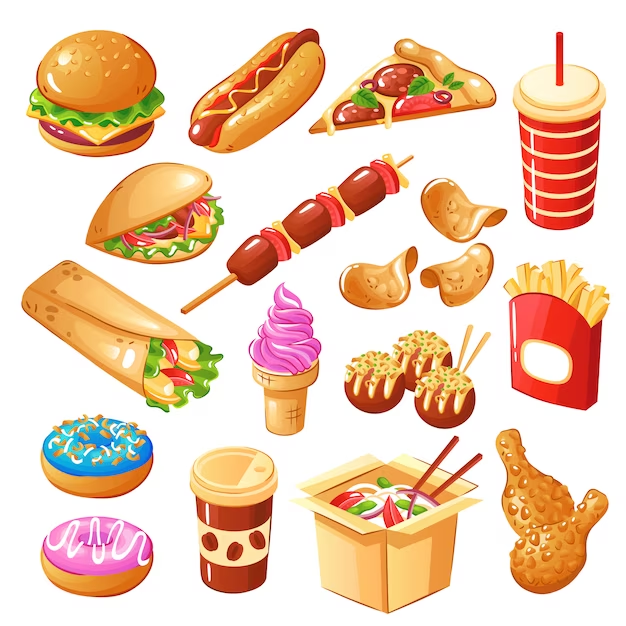 
healthy
unhealthy
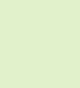 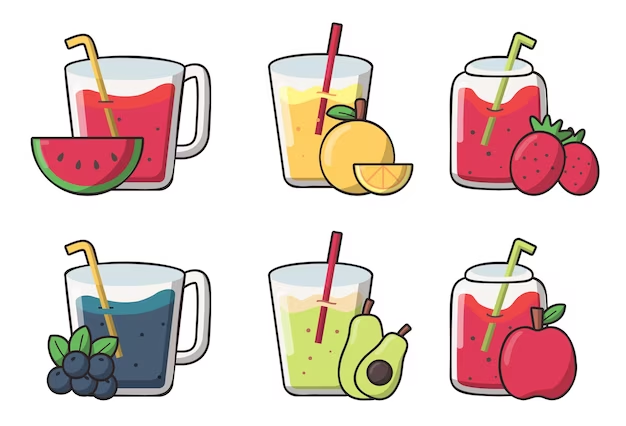 
healthy
unhealthy
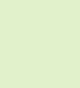 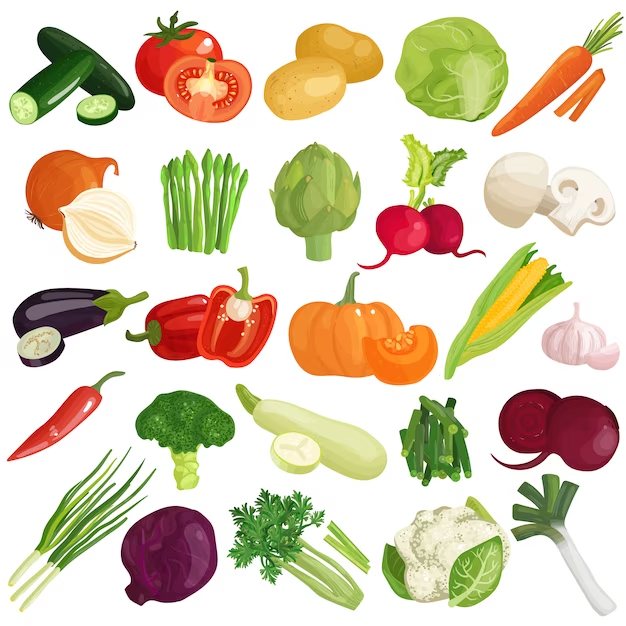 
healthy
unhealthy
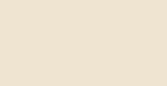 02
Activity 1
Look, listen and repeat.
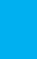 Look and say.
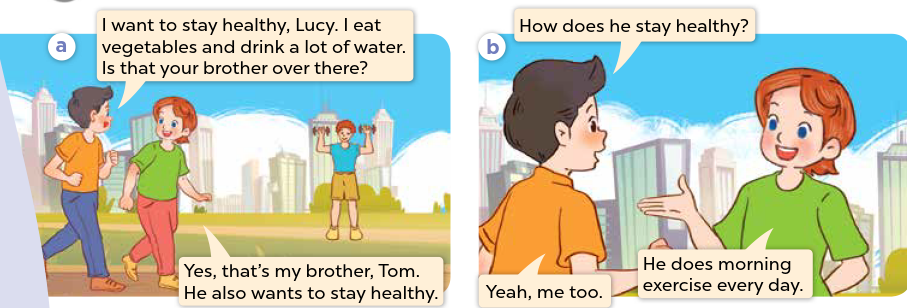 [Speaker Notes: Step 1: Ask pupils to look at Pictures a and b and identify the characters and say what they can see in the pictures.
Step 2: Have pupils look at Picture a and b and guess what the characters are talking about. Pupils can use Vietnamese, then repeat their responses in English.]
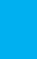 Look, listen and repeat.
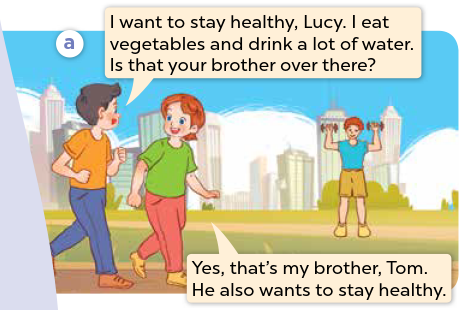 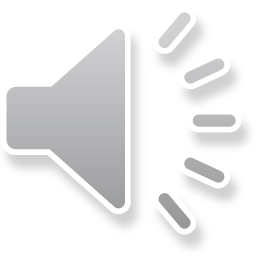 [Speaker Notes: Step 3: Play the recording and encourage pupils to point at the characters while listening.]
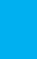 Look, listen and repeat.
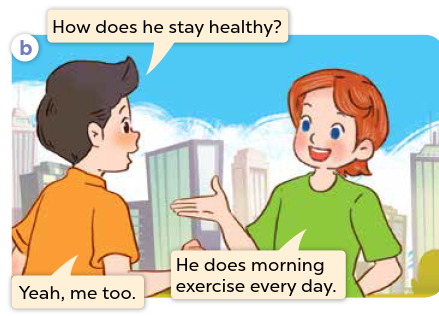 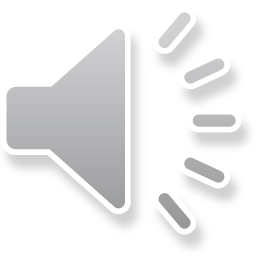 [Speaker Notes: Step 3: Play the recording and encourage pupils to point at the characters while listening.]
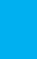 Look, listen and repeat.
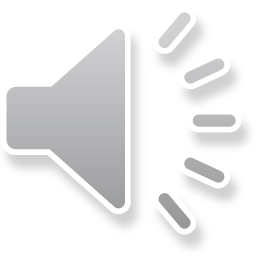 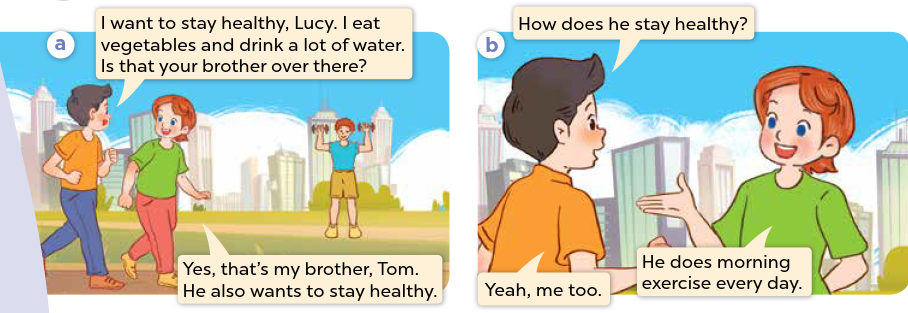 [Speaker Notes: Step 4: Play the recording again, sentence by sentence, for pupils to listen, point to the sentences and repeat. Correct their pronunciation where necessary. 
Step 5: Draw pupils’ attention to the question How does he stay healthy? and the answers He does morning exercise every day. Explain that they are used to talk about a someone’s lifestyle.]
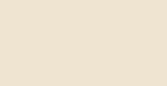 03
Activity 2
Listen, point and say.
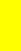 Listen, point and say.
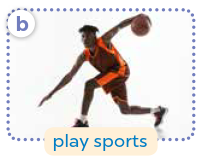 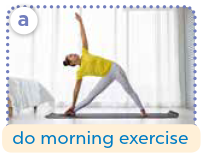 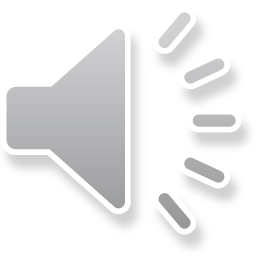 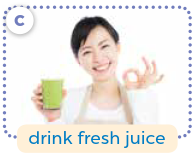 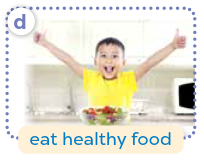 [Speaker Notes: Step 1: Have pupils look at the pictures, say what they can see in the pictures and identify the activities the characters do.]
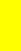 A
Listen, point and say.
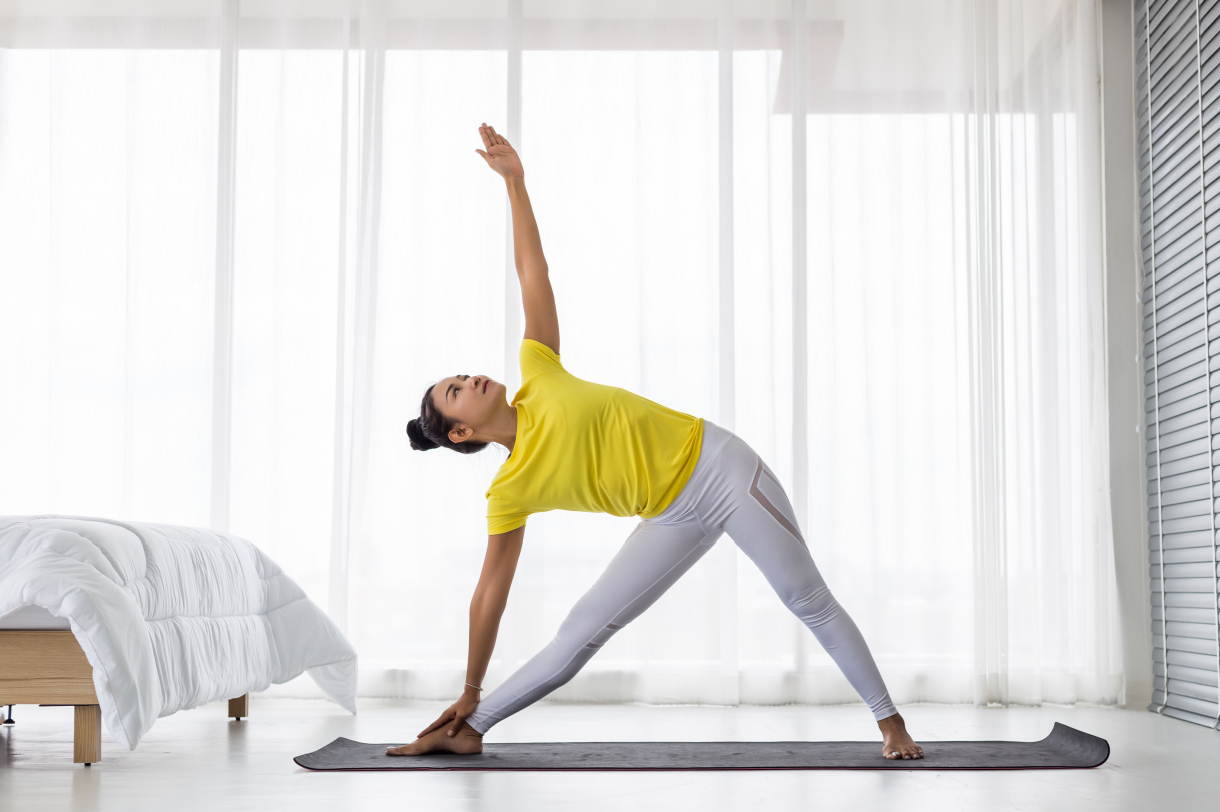 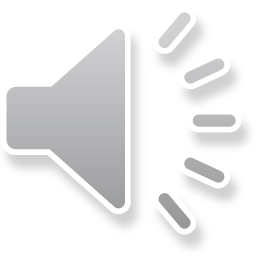 a. do morning exercise
[Speaker Notes: Step 2: Play the first part of the recording for pupils to listen and repeat the phrases under the pictures in chorus and individually until they feel confident. Use the flashcards for do morning exercise, play sports, drink fresh juice and eat healthy food to practise the phrases. 
Step 3: Have pupils point at Picture a. Draw pupils’ attention to the speech bubbles and elicit the missing words (How does she stay healthy? – She does morning exercise.) Play the next part of the recording a few times for pupils to repeat the sentences in both bubbles.]
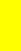 p
Listen, point and say.
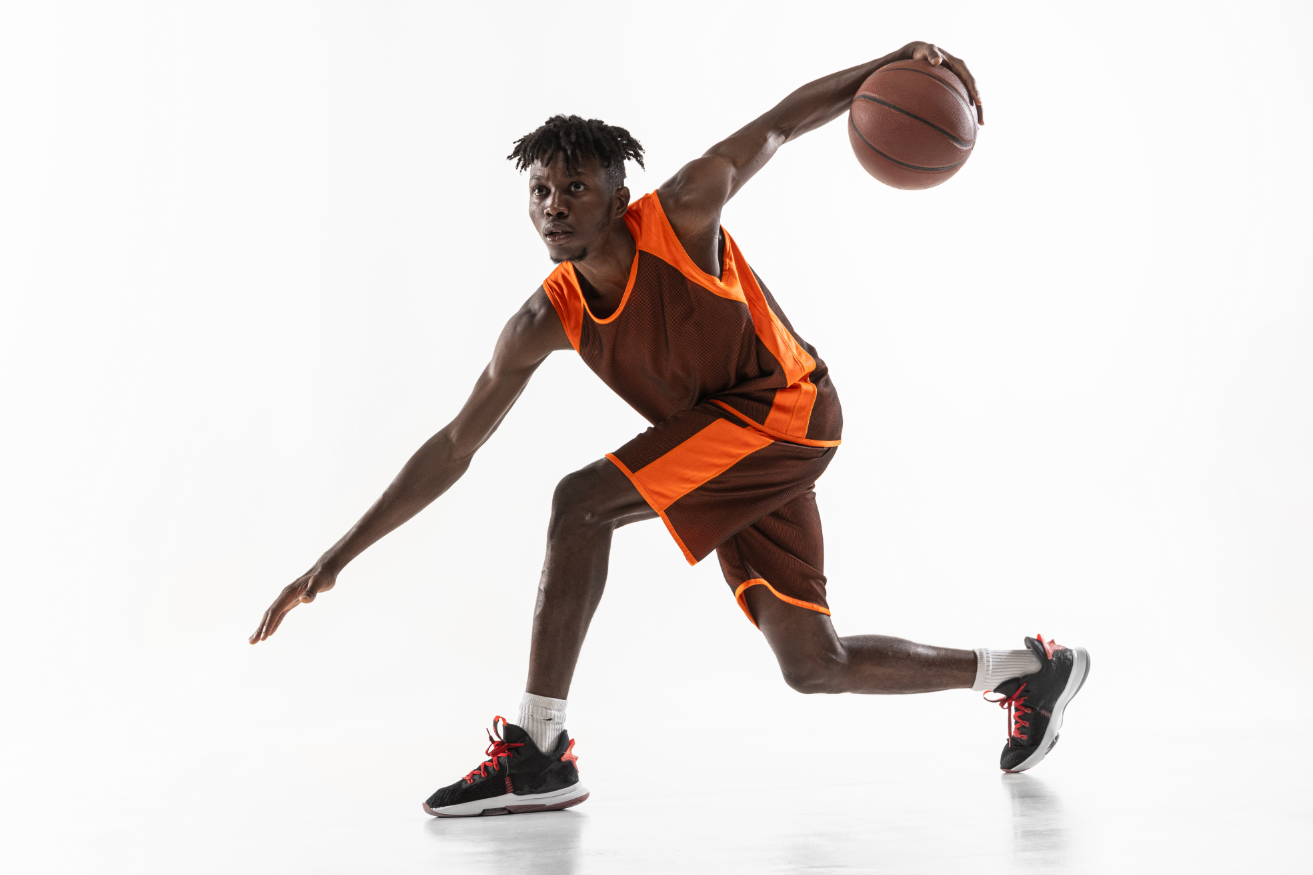 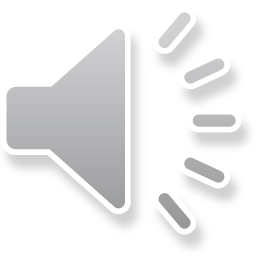 b. play sports
[Speaker Notes: Step 4: Repeat Step 3 with Pictures b, c, and d. Then let pupils practise asking and answering questions in pairs. Go around the classroom to offer help if necessary.]
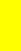 Listen, point and say.
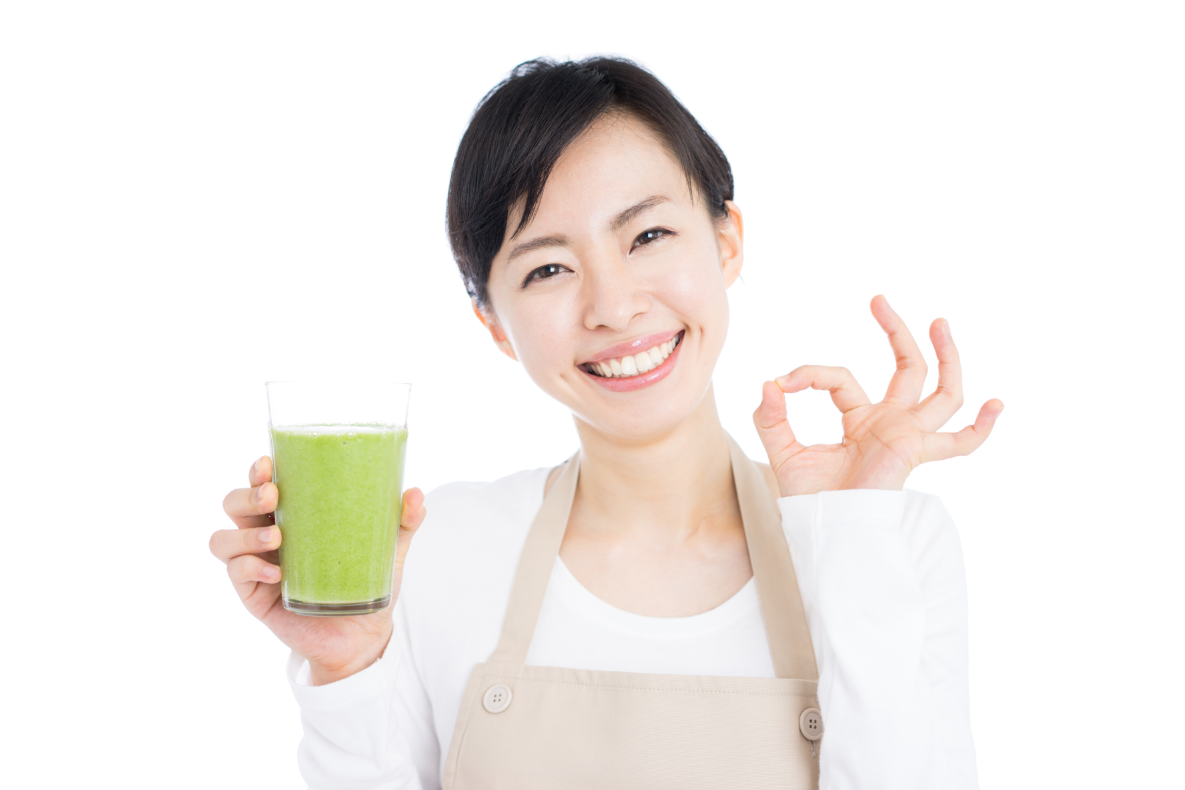 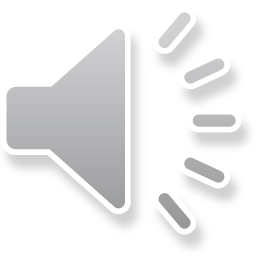 c. drink fresh juice
[Speaker Notes: Step 4: Repeat Step 3 with Pictures b, c, and d. Then let pupils practise asking and answering questions in pairs. Go around the classroom to offer help if necessary.]
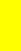 Listen, point and say.
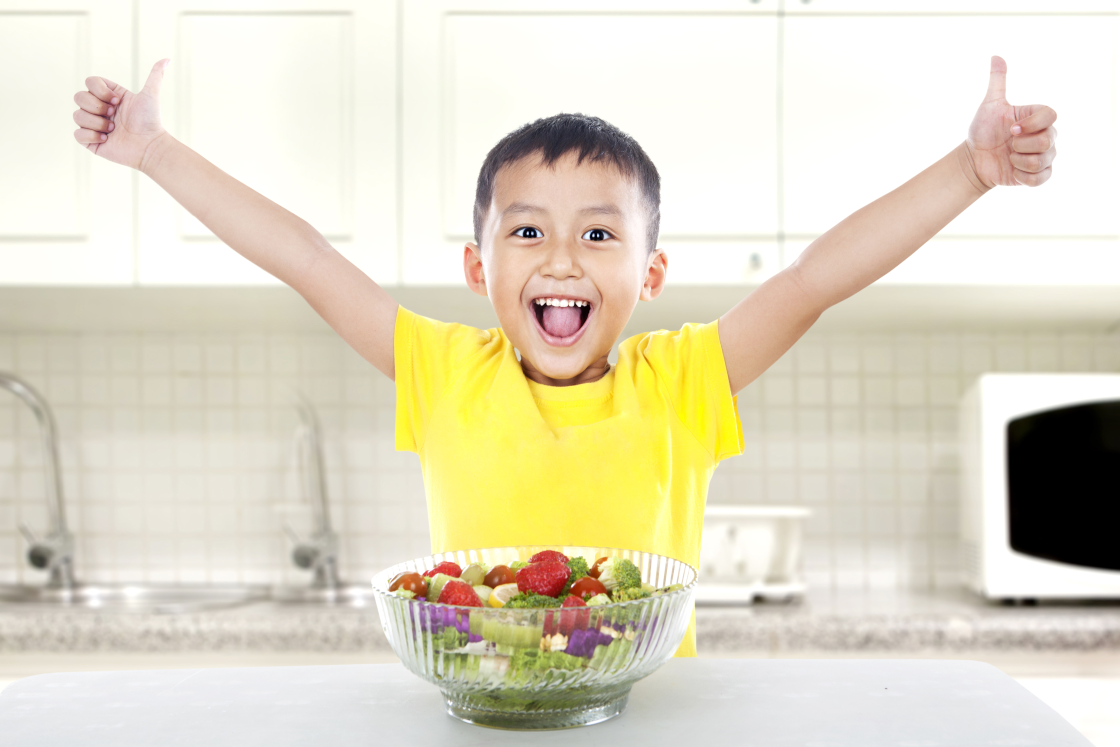 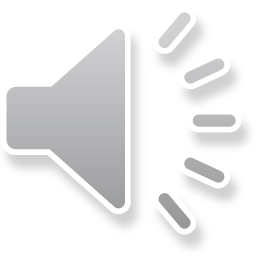 d. eat healthy food
[Speaker Notes: Step 4: Repeat Step 3 with Pictures b, c, and d. Then let pupils practise asking and answering questions in pairs. Go around the classroom to offer help if necessary.]
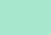 Work in pairs.
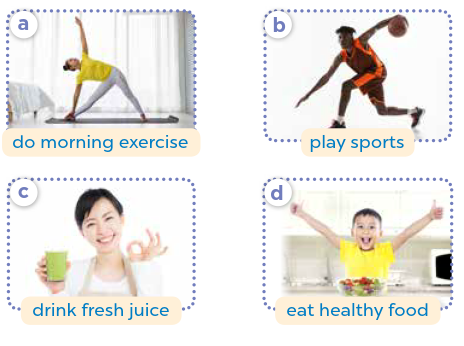 How does he / she stay healthy?
He / She _____.
[Speaker Notes: Step 5: Invite a few pairs to point at the pictures and ask and answer questions about a family member’s lifestyle.]
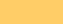 Listen, point and say.
What does she stay healthy?
She does morning exercise.
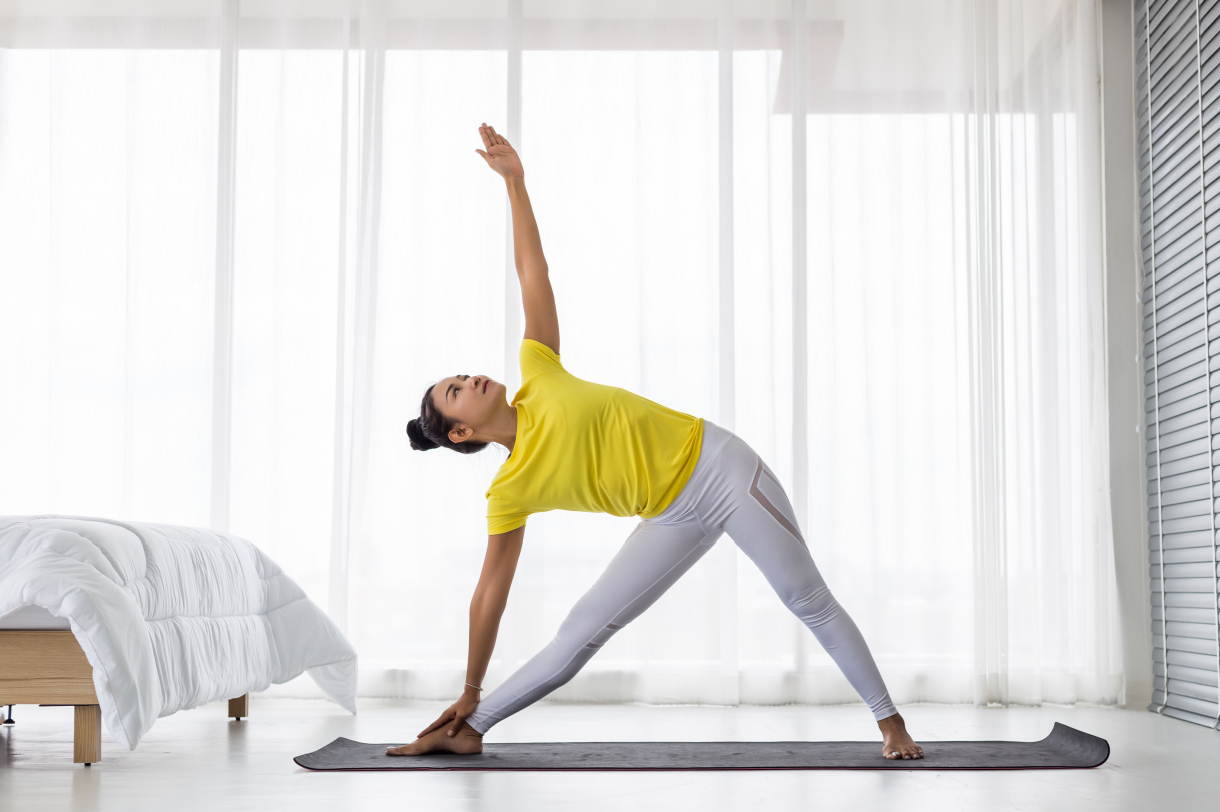 a. do morning exercise
[Speaker Notes: Step 5: Invite a few pairs to point at the pictures and ask and answer questions about a family member’s lifestyle.]
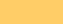 Listen, point and say.
What does he stay healthy?
He plays sports.
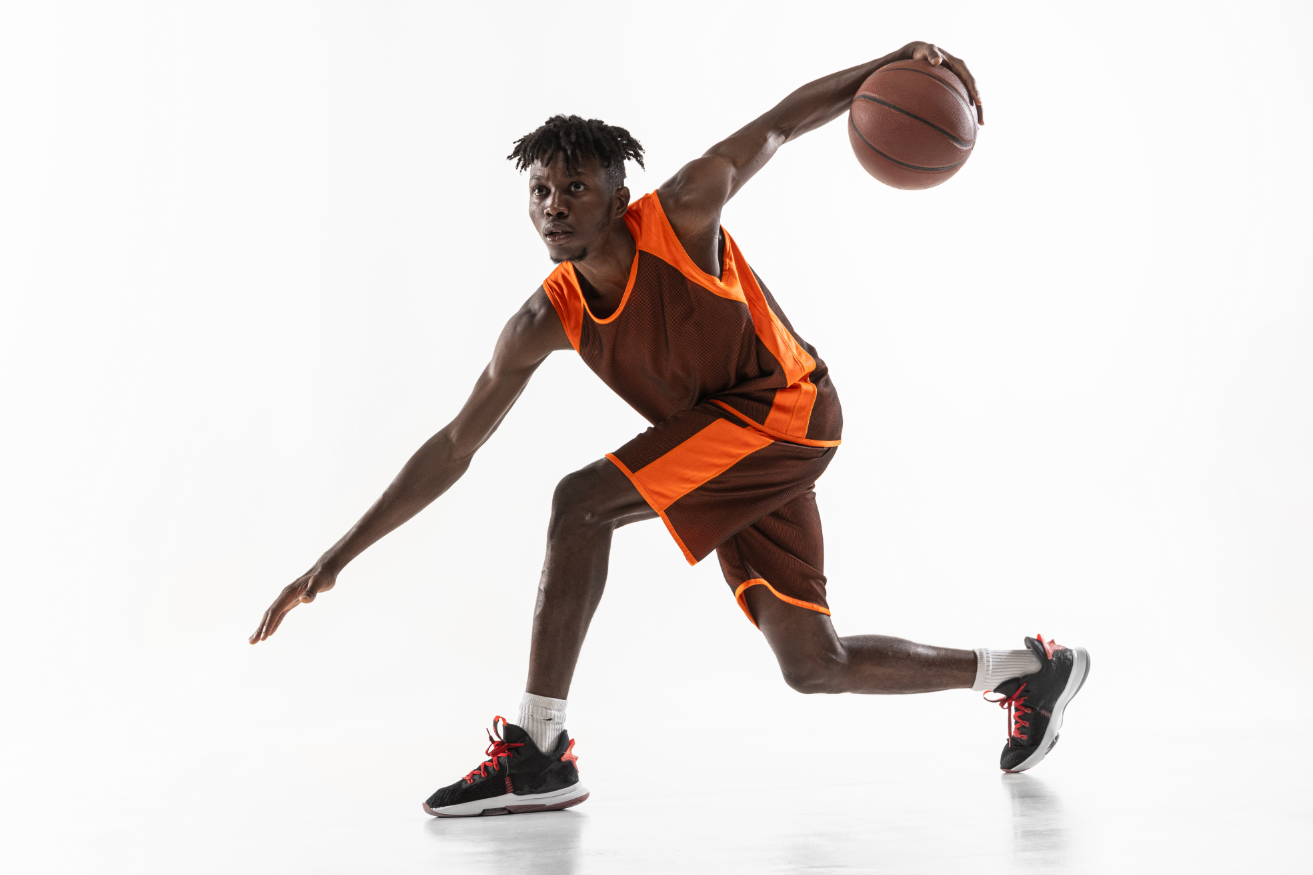 b. play sports
[Speaker Notes: Step 5: Invite a few pairs to point at the pictures and ask and answer questions about a family member’s lifestyle.]
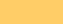 Listen, point and say.
What does she stay healthy?
She drinks fresh juice.
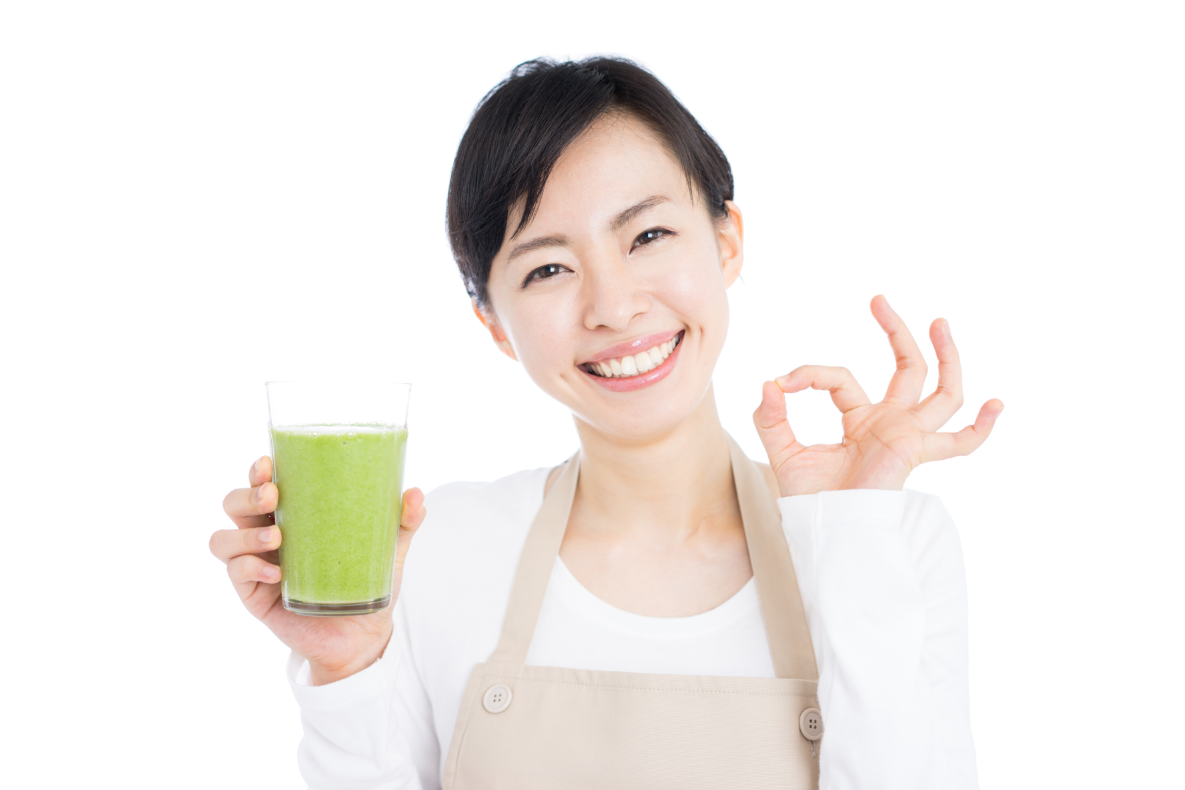 c. drink fresh juice
[Speaker Notes: Step 5: Invite a few pairs to point at the pictures and ask and answer questions about a family member’s lifestyle.]
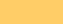 Listen, point and say.
What does he stay healthy?
He eats healthy food.
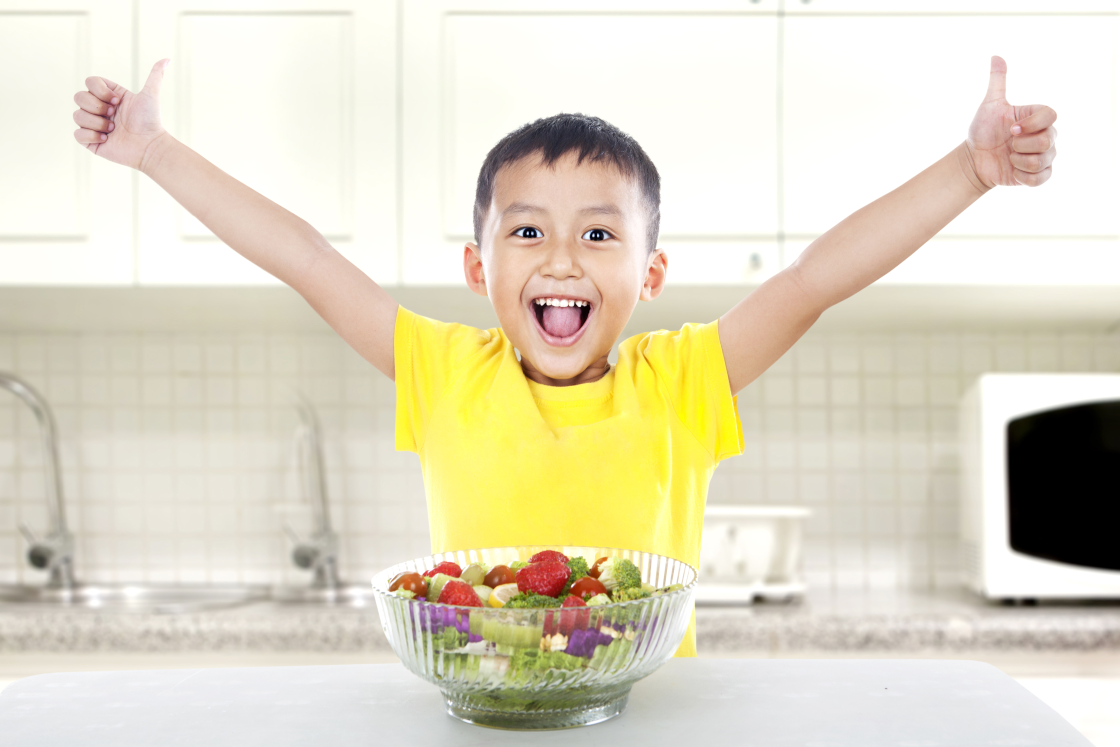 d. eat healthy food
[Speaker Notes: Step 5: Invite a few pairs to point at the pictures and ask and answer questions about a family member’s lifestyle.]
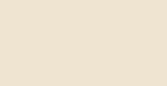 04
Activity 3
Let’s talk.
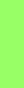 Let’s talk.
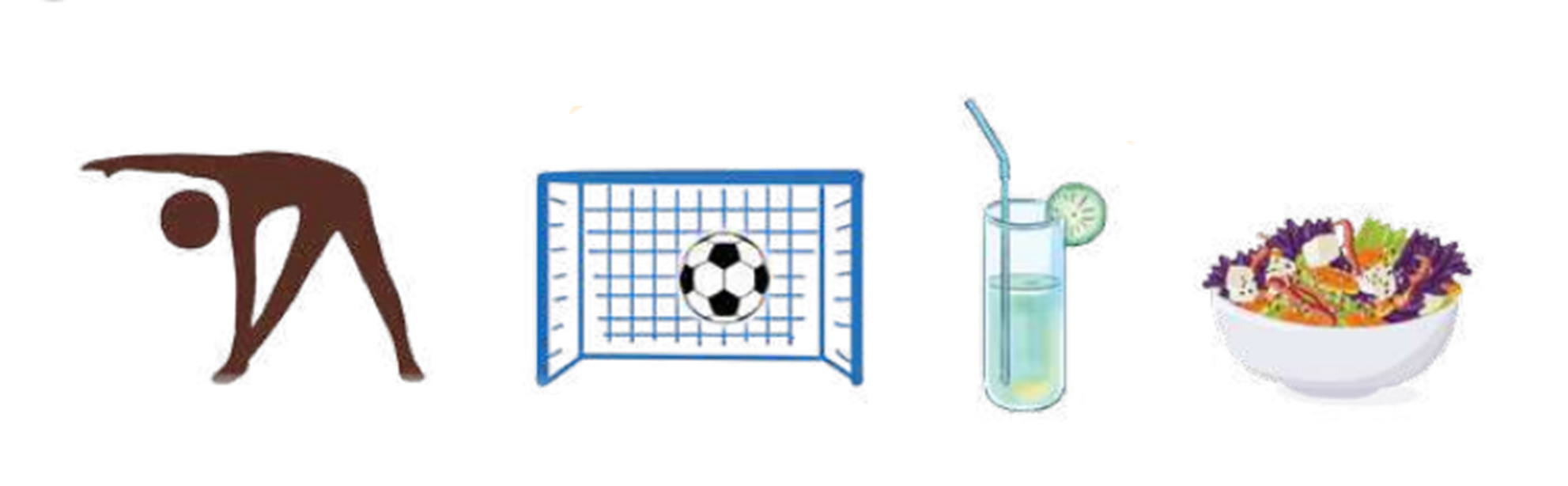 How does your _____ stay healthy?
_____.
[Speaker Notes: Step 1: Draw pupils’ attention to the picture. Ask questions to help them identify the context (see Input). 
Step 2: Point at the first character and elicit the question in the first speech bubble (e.g. How does your sister stay healthy?) and the answer in the second speech bubble (She does morning exercise.) as an example. Then write the sentences on the board. Get pupils to say the completed sentences. Repeat the same procedure with other pictures.]
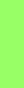 Work in pairs.
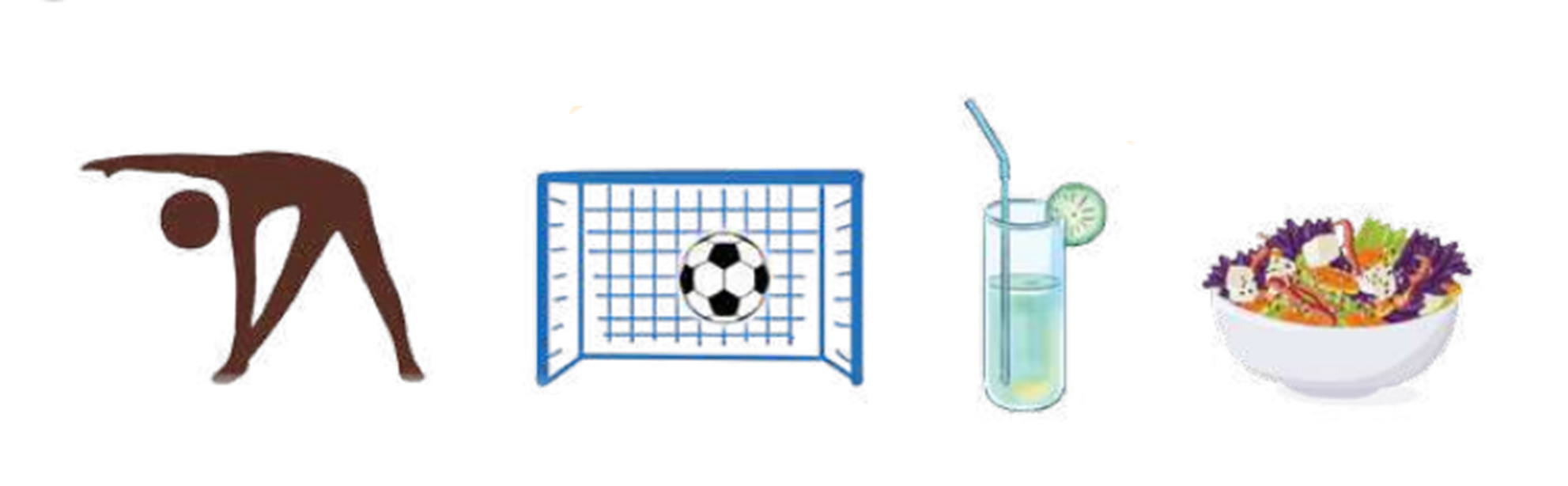 How does your _____ stay healthy?
_____.
[Speaker Notes: Step 3: Put pupils into pairs to ask and answer questions about how their mother, father, brother or sister stay healthy. Go around and offer support where necessary.]
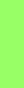 Let’s talk.
How does your ____ stay healthy?
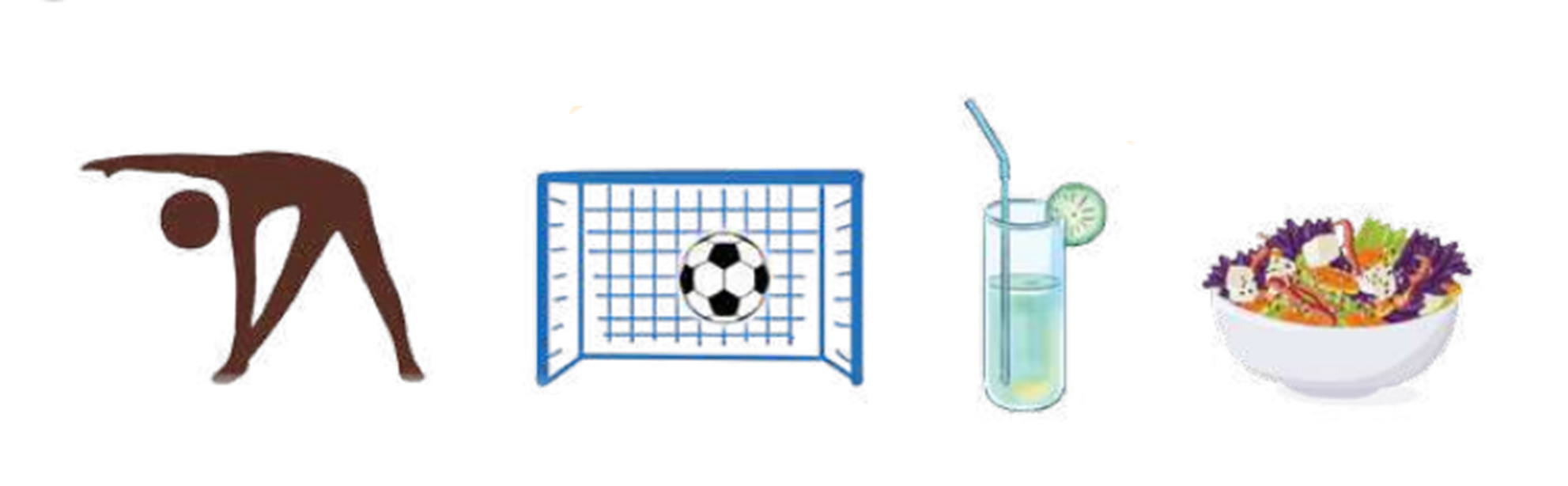 _________.
[Speaker Notes: Step 4: Invite a few pairs to the front of the classroom to ask and answer questions about a family member’s lifestyle.]
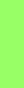 Let’s talk.
How does your ____ stay healthy?
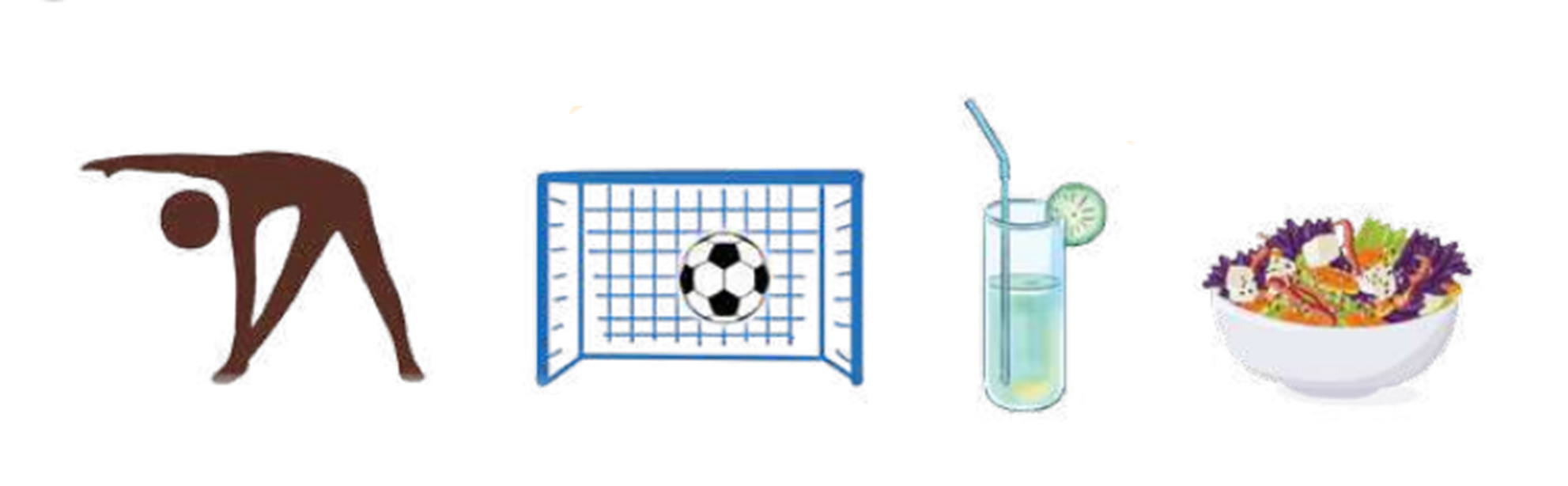 _________.
[Speaker Notes: Step 4: Invite a few pairs to the front of the classroom to ask and answer questions about a family member’s lifestyle.]
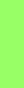 Let’s talk.
How does your ____ stay healthy?
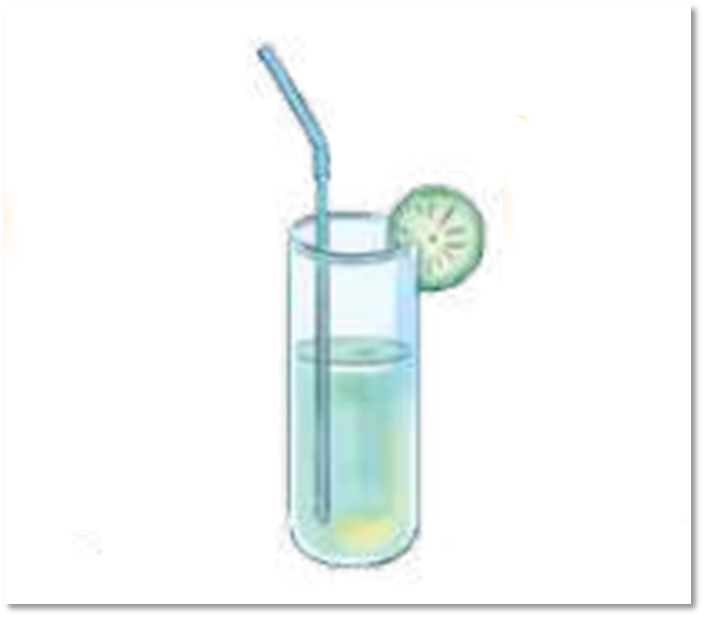 _________.
[Speaker Notes: Step 4: Invite a few pairs to the front of the classroom to ask and answer questions about a family member’s lifestyle.]
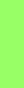 Let’s talk.
How does your ____ stay healthy?
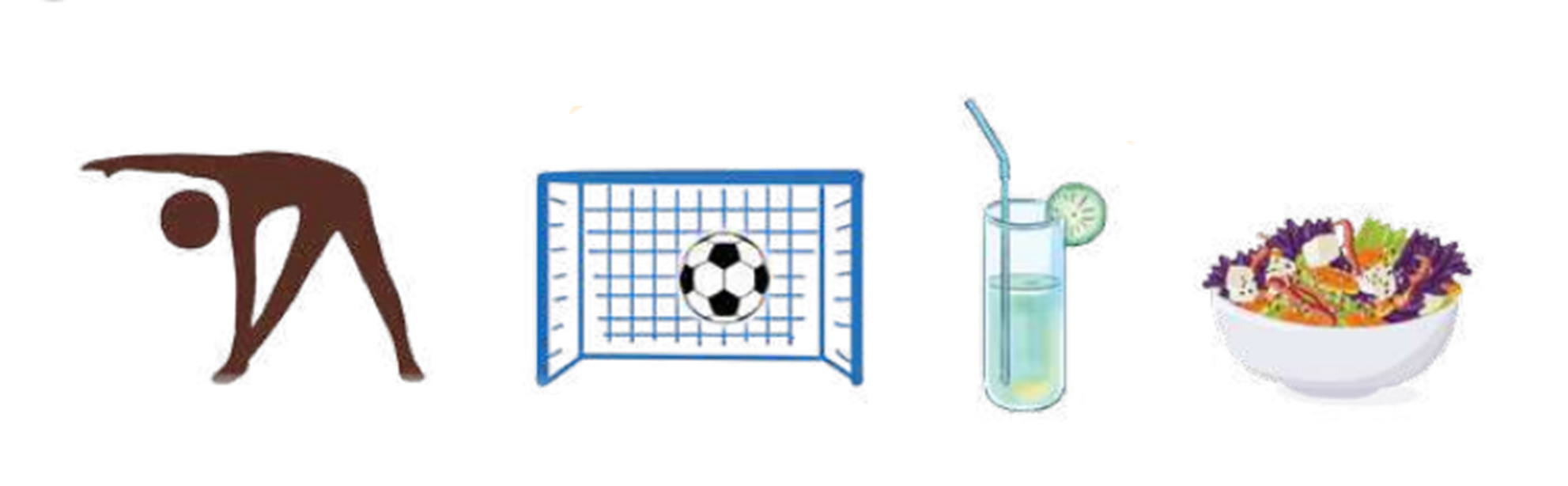 _________.
[Speaker Notes: Step 4: Invite a few pairs to the front of the classroom to ask and answer questions about a family member’s lifestyle.]
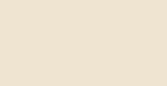 05
Fun corner and wrap-up.
LET’S PLAY A GAME.
LUCKY FRUITS
[Speaker Notes: Click fruits to choose
After finishing, click LUCKY FRUITS to move the next slide]
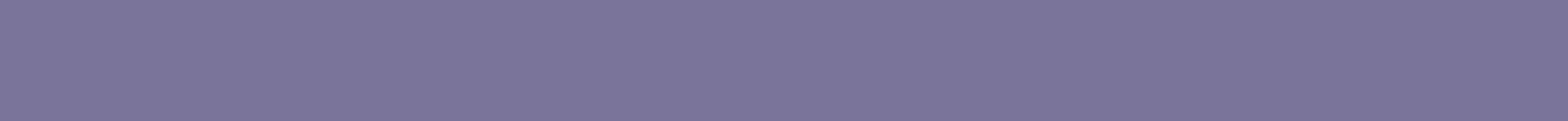 How does your sister stay healthy?
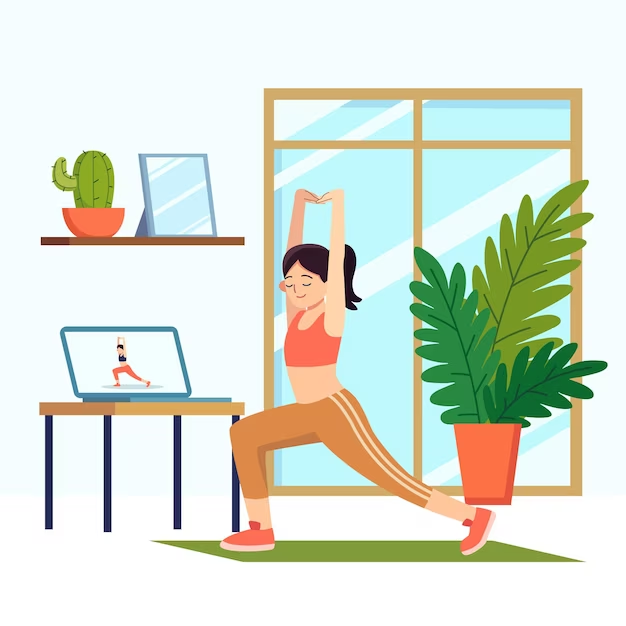 She _________.
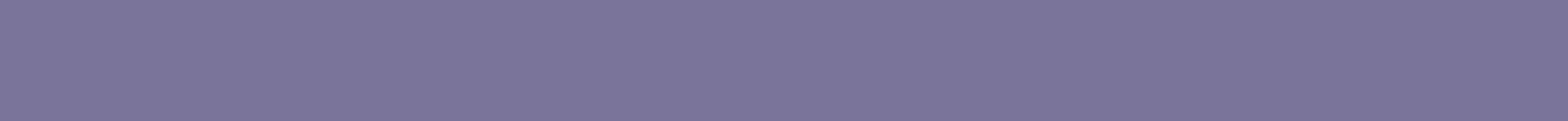 [Speaker Notes: Click the fruit to GO BACK]
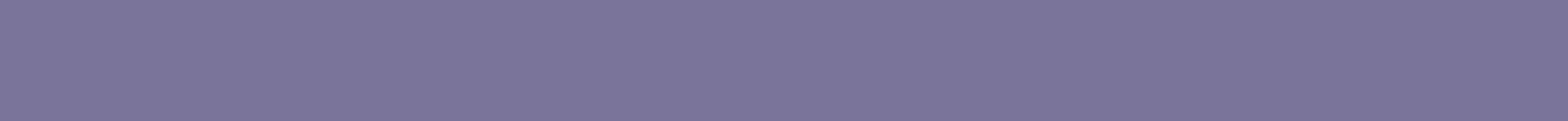 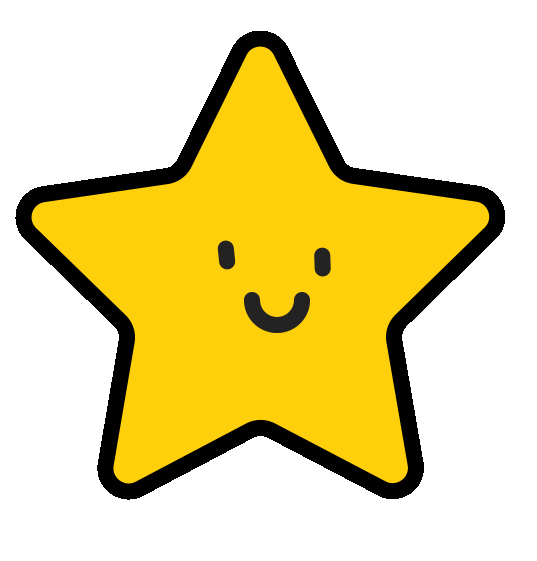 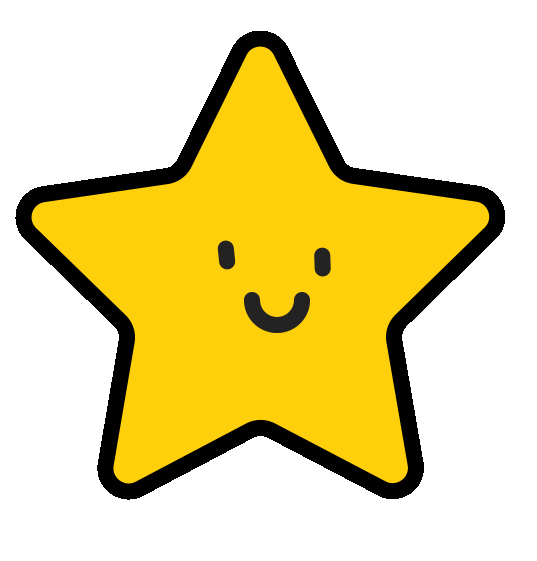 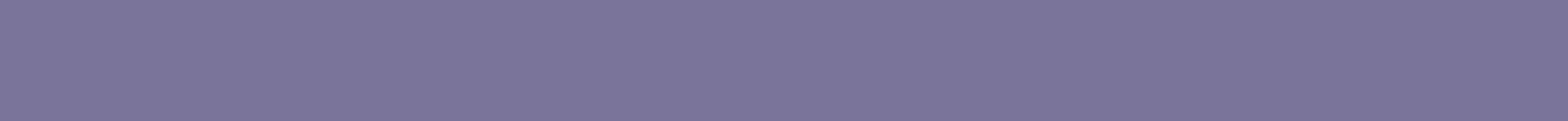 [Speaker Notes: Click the fruit to GO BACK]
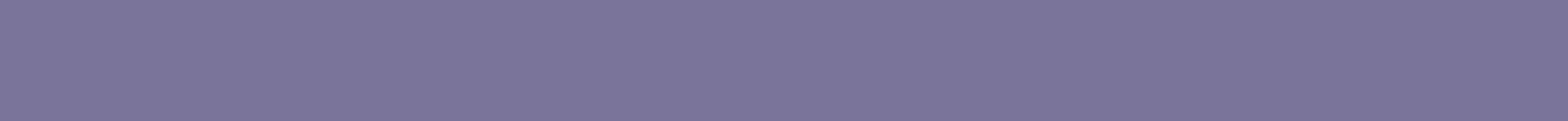 How does your brother stay healthy?
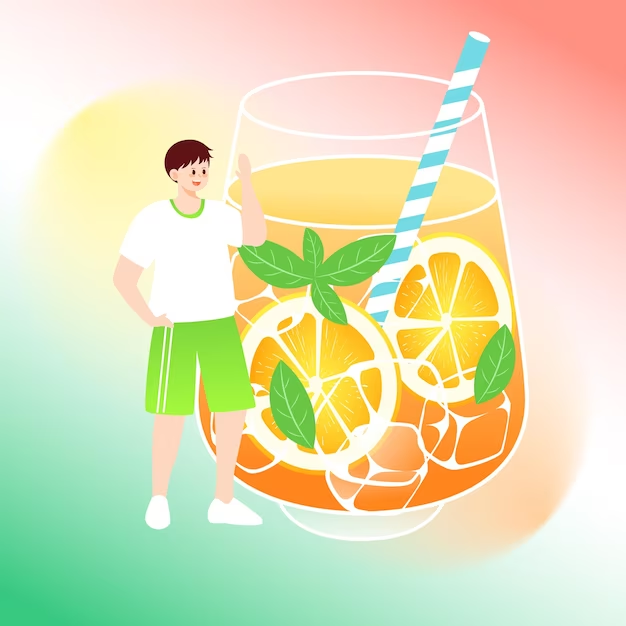 He _________.
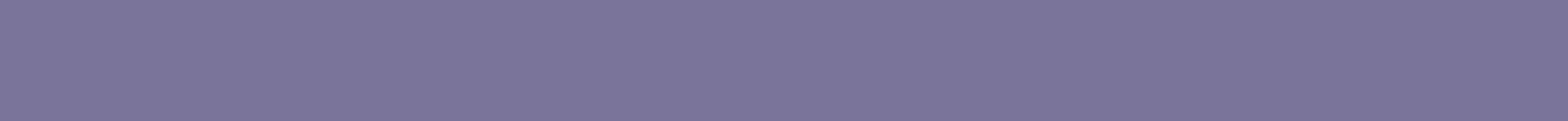 [Speaker Notes: Click the fruit to GO BACK]
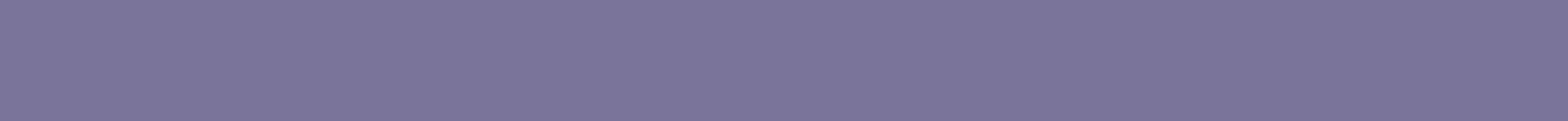 How does your sister stay healthy?
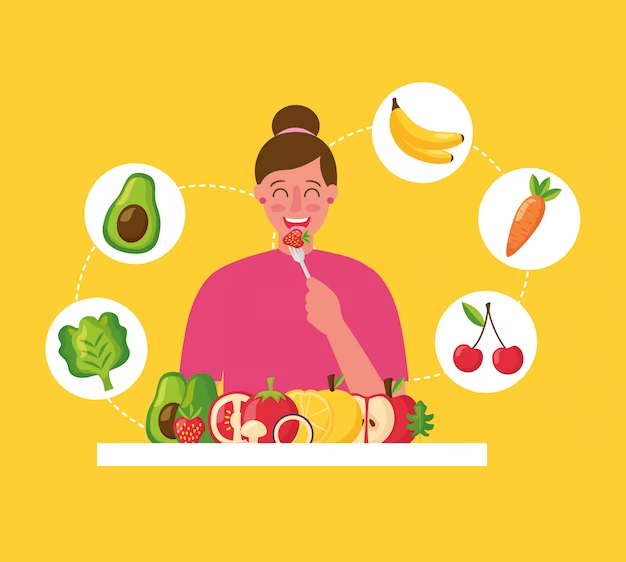 She _________.
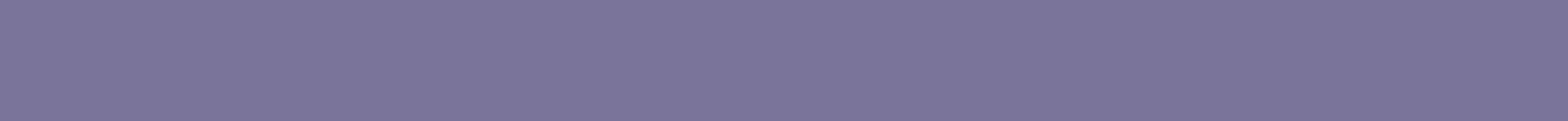 [Speaker Notes: Click the fruit to GO BACK]
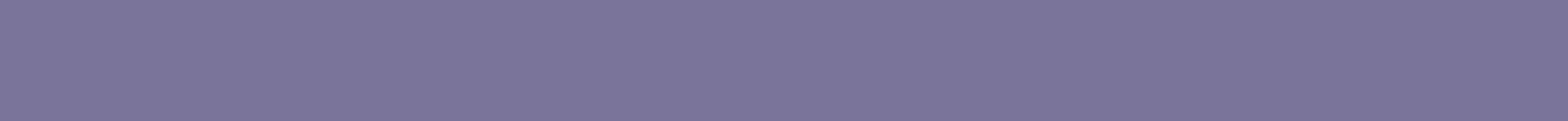 How does your brother stay healthy?
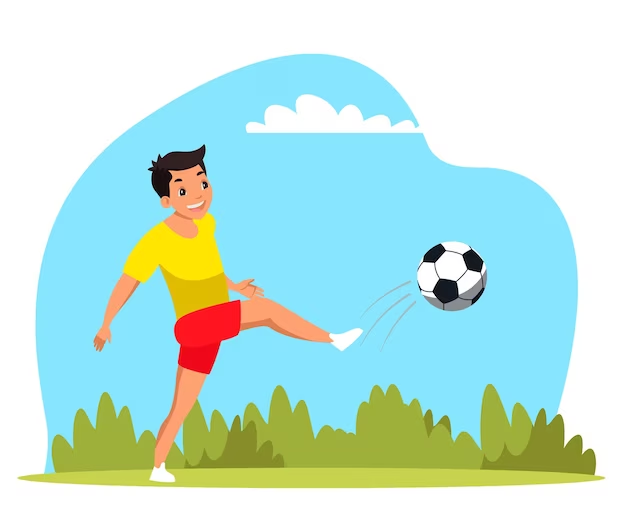 He _________.
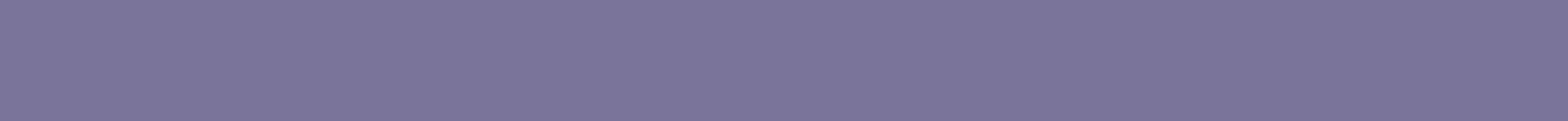 [Speaker Notes: Click the fruit to GO BACK]
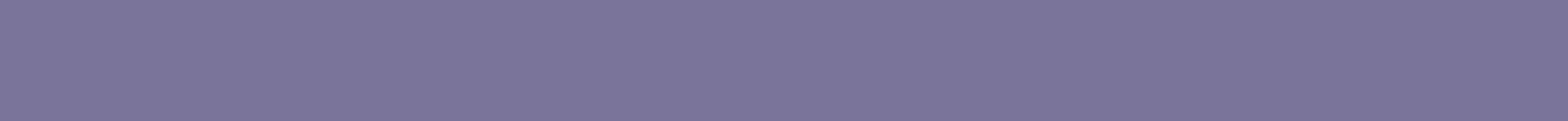 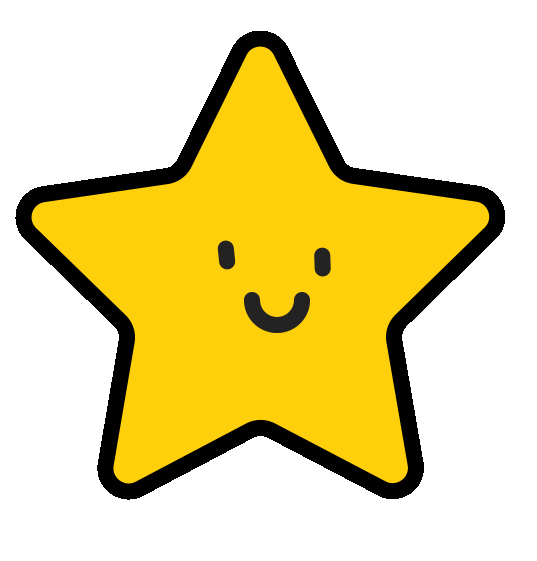 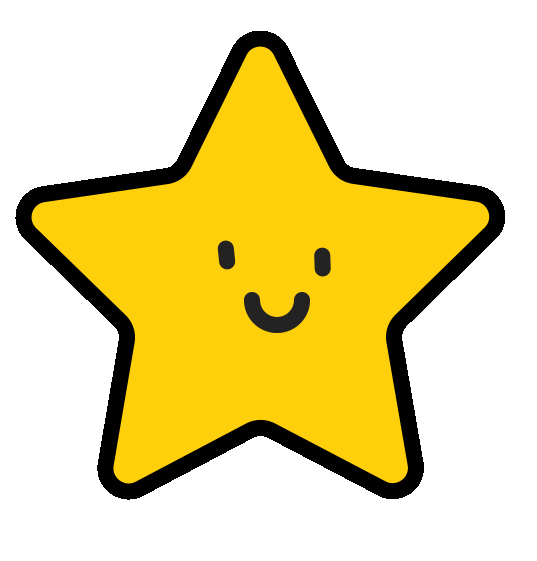 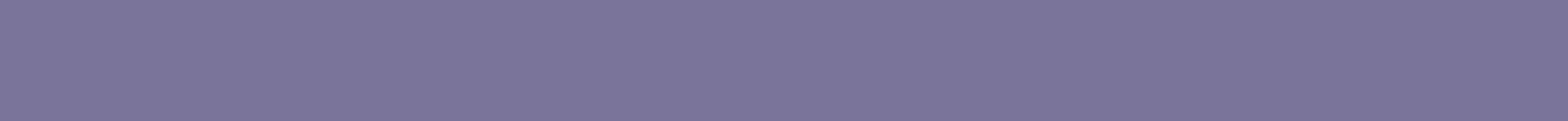 THANK YOU FOR PLAYING!
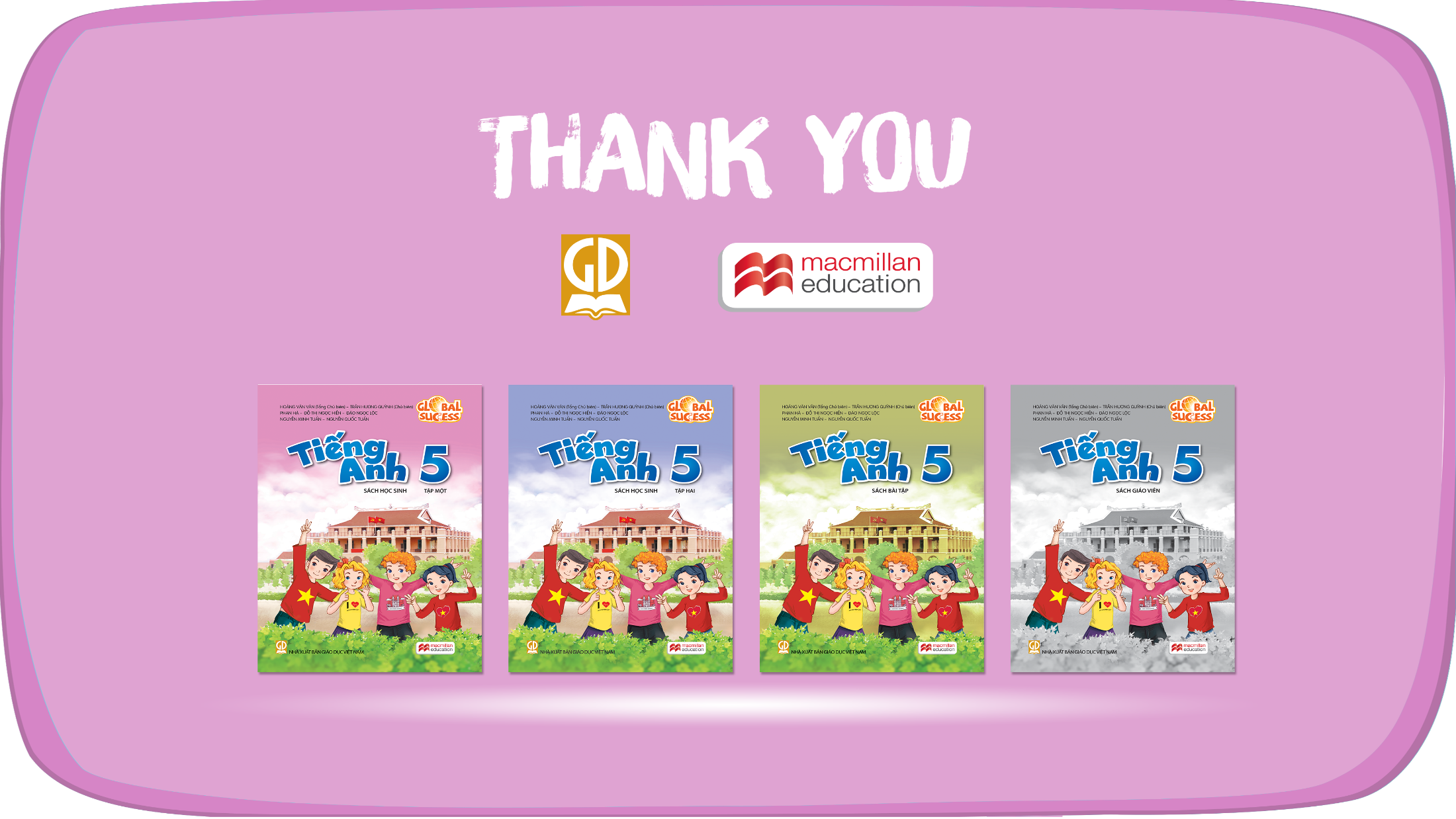 Website: hoclieu.vn
Fanpage: https://www.facebook.com/tienganhglobalsuccess.vn/